SAVAŞTEPE TIBBIYELİ HİKMET MESLEKİ VE TEKNİK ANADOLU LİSESİ
OKULUMUZ TADİLAT AŞAMASINDA
GEÇİCİ OLARAK NEFKAL BİNASINDAYIZ
KADROMUZ
OKULUMUZA KAYIT
Okulumuz Sınavsız ve Adrese dayalı olarak alım yapmakta fakat kontenjan sınırı 40 tır. Bu nedenle İlköğretim Başarı Puanınız tercihlerinizde önemli olacaktır.
DALLARIMIZ
Hemşire Yardımcılığı
Ebe Yardımcılığı
Sağlık Bakım Teknisyenliği

10.sınıf dönem sonunda not ortalamasına göre ‘Dal Seçimi’ yapılmaktadır.
LİSEDEN MEZUN OLUNCA
Hemşire yardımcısı
Ebe yardımcısı
Sağlık Bakım Elemanı
ÜNİVERSİTEDEN MEZUN OLUNCA
Hemşire
Ebe
Sağlık Bakım Teknisyeni
BÖLÜMLERİN EĞİTİM SÜRESİ VE İÇERİĞİ NEDİR?
Eğitim süresi 4yıldır. 
Eğitim sürecinde genel kültür ve meslek dersleri verilmektedir.Meslek derslerinin teorik ve uygulamalı eğitimine okulumuzun dersliklerinde yer verilmekle birlikte 12.sınıflarda meslek derslerinin staj uygulaması hastanelerde yapılmaktadır.
STAJDA ÖĞRENCİLERİMİZ
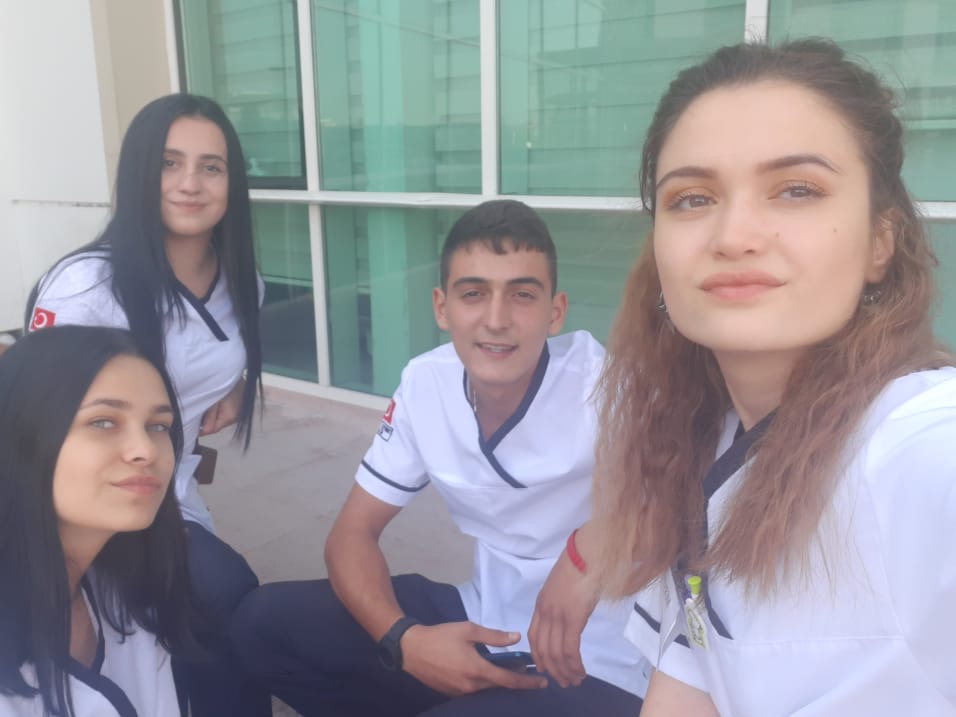 LİSANS VE ÖNLİSANS OLANAKLARI NELERDİR?
Öğrencilerimizin 2yıllık önlisans bölümlerine ek puan uygulaması mevcuttur.
EK PUANLARI İLE YERLEŞEBİLECEKLERİ ÖN LİSANS PROGRAMLARI /15-30puan arası ek puan
Acill Durum ve Afet Yönetimi 
Ağız ve Diş Sağlığı 
Ameliyathane Hizmetleri 
Anestezi 
Biyokimya 
Biyomedikal Cihaz Teknolojisi 
Çevre Koruma ve Kontrol 
Çevre Sağlığı 
Çocuk Gelişimi 
Nükleer Tıp Teknikleri 
Odyometri 
Otopsi Yardımcılığı 
Patoloji Laboratuvar Teknikleri 
Perfüzyon Teknikleri
Podoloji 
Radyoterapi 
Sağlık Bilgi Sistemleri Teknikerliği 
Sağlık Kurumları İşletmeciliği  
Sağlık Turizmi İşletmeciliği 
Tıbbi Dokümantasyon ve Sekreterlik 
Nükleer Teknoloji ve Radyasyon Güvenliği
Çocuk Koruma ve Bakım Hizmetleri 
Denizci Sağlığı 
Diş Protez Teknolojisi 
Diyaliz 
Eczane Hizmetleri 
Elektronörofizyoloji 
Engelli Bakımı ve Rehabilitasyon 
Evde Hasta Bakımı 
Fizyoterapi 
İlk ve Acil Yardım 
Tıbbi Görüntüleme Teknikleri 
Tıbbi Laboratuvar Teknikleri
Tıbbi Tanıtım ve Pazarlama 
Yaşlı Bakımı
Optisyenlik 
Ortopedik Protez ve Ortez 
İnsan Kaynakları Yönetimi 
İş Sağlığı ve Güvenliği 
İş ve Uğraşı Terapisi 
Laborant ve Veteriner Sağlık 
Laboratuvar Teknolojisi
2018 yılından itibaren öğrencilerimizin üniversite sınavında ek puan alabilecekleri mesleklere Çocuk Gelişimi ve Çocuk Bakım Koruma Hizmetleri de eklenmiştir.
ÇALIŞMA ALANLARI VE İŞ BULMA İMKANLARI
Resmi ve Özel hastanelerde
Yataklı ve yataksız sağlık kuruluşlarında
Üniversite Hastanelerinde
Aile Hekimlerinde
Aile ve Sosyal Politikalar Bakanlığına bağlı yataklı yataksız sağlık kurum ve kuruluşlarında ve Özel polikliniklerde iş imkanı bulabilmektedirler.Ayrıca Ebe Yardımcıları Özel Doğum Polikliniklerde ve Doğum Koçluğu Kliniklerde iş bulabilirler.
BAŞARI DURUMU
Okulumuz 2018-2019 Eğitim Öğretim Yılı içerisinde Üniversite Başarı sıralamasında ilde %62 başarı oranına sahiptir.

2019 yılında 30 mezun öğrencimizin 14ü üniversiteye yerleşerek İlçe Başarı Sıralamasında 1. liğini korumuştur.
MEZUNİYETSağlık Yemini edilerek mezun olunur
ÇEVRE TEMİZLİĞİ İLÇE PROJEMİZ
SAVAŞTEPE HALKININ SAĞLIĞINI TARIYORUZ PROJEMİZ
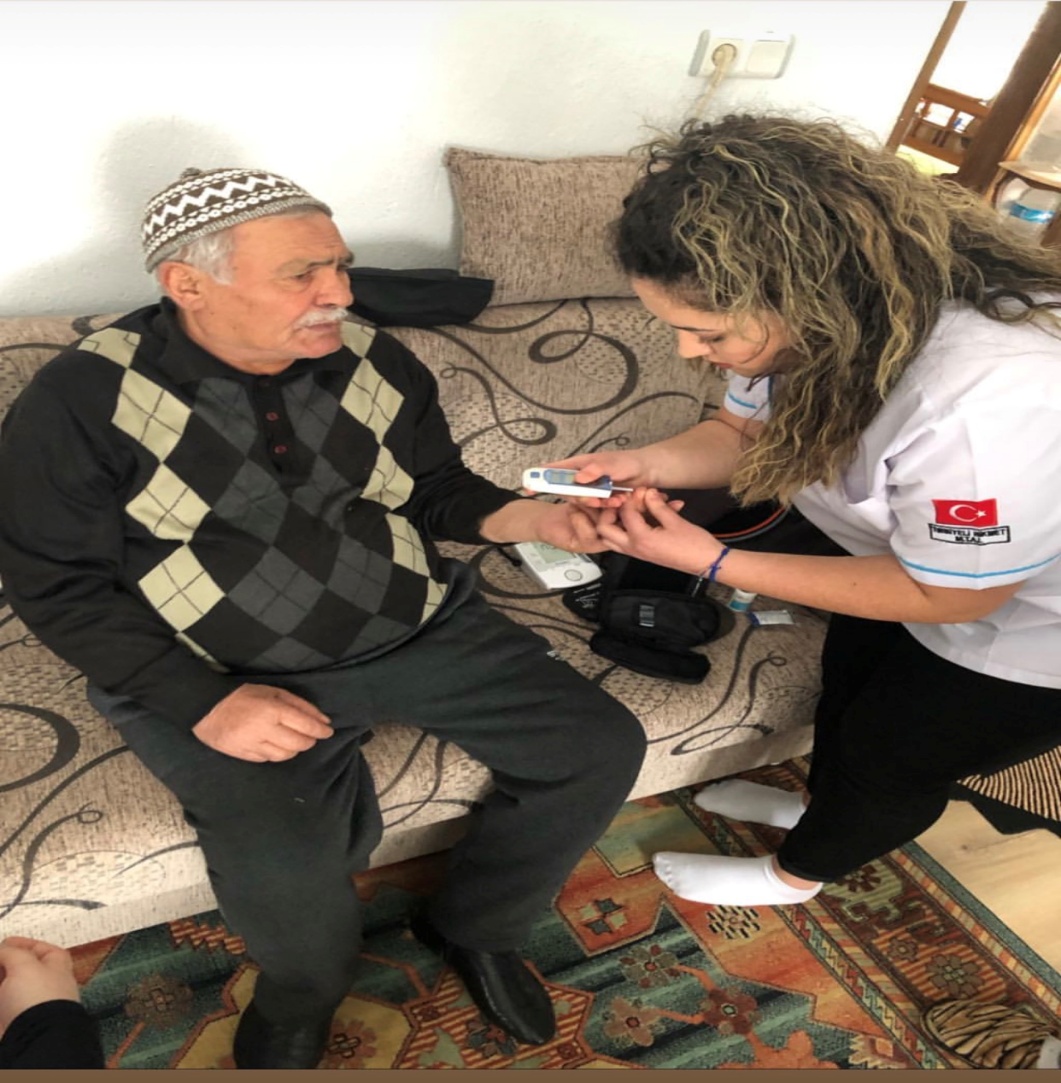 SAVAŞTEPE PAZARYERİNDE HALK SAĞLIĞI TARAMAMIZ
KIZILAY KAN BAĞIŞINA DESTEK KAMPANYAMIZ
SPORTİF FAALİYETLERKız Voleybol Takımımız 2019 İlçe 2.si
ÖĞRETMENLERİMİZİN SOSYOKÜLTÜREL FAALİYETLERİ
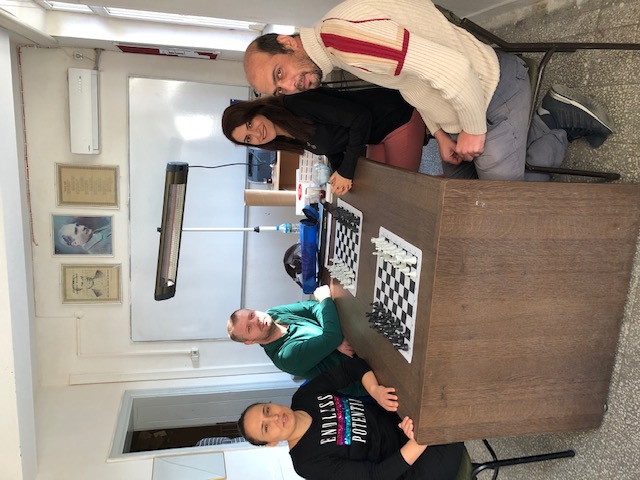 MEZUN ÖĞRENCİMİZ:Melek ÖZTÜRKGörevi: Hemşire/2019Görev Yeri: İstanbul Yedikule Göğüs Hastalıkları ve Göğüs Cerrahisi Eğitim ve Araştırma Hastanesi
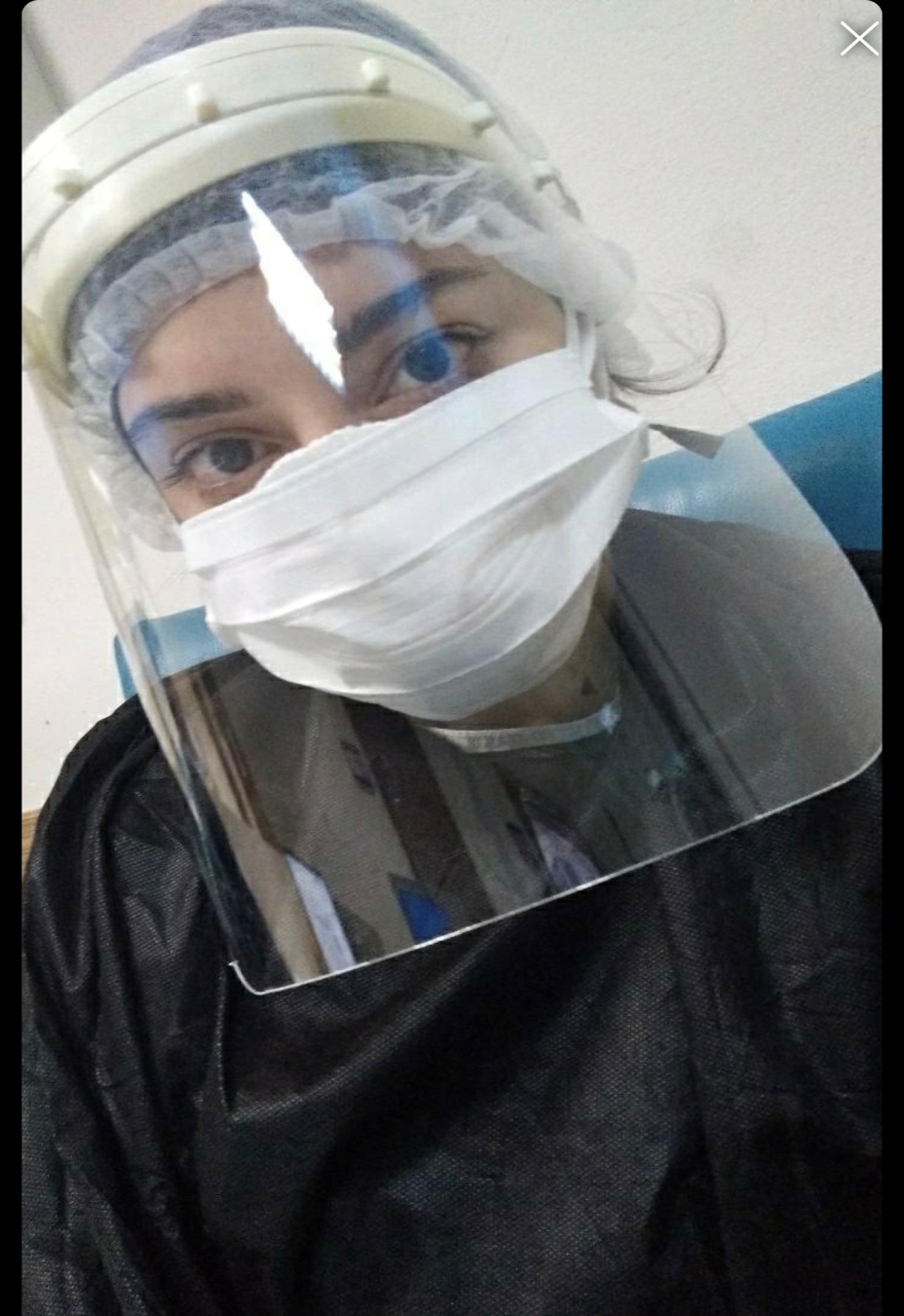 Sağlık Alanında mesleğini icra eden tüm öğrencilerimize kolaylıklar diliyoruz.

Sağlık üniformasını gururla giyecek ve meslek hayatı boyunca halkımıza sağlık çalışanı olarak hizmet etmeye gönüllü tüm öğrencilerimizi okulumuza bekliyoruz.
HERKESİN GÖNLÜNDEKİ LİSEYE GİTMESİ
 DİLEĞİYLE 

Savaştepe Tıbbıyeli Hikmet Mesleki ve Teknik Anadolu Lisesi